TypeScript in Practice
Bryan Hughes, Ph.D.
Technical Evangelist at Microsoft
@nebrius
What is TypeScript?
Features
Static Typing
Classes and Interfaces
Modules
Compiles to JavaScript
@nebrius
Type Declarations
function combineNames(first: string, last: string): string {
  return `${first} ${last}`;
}
const firstName: string = 'Philip';
const lastName: string = 'Fry';
console.log(combineNames(firstName, lastName));
@nebrius
Interfaces
interface IPerson {
  firstName: string;
  lastName: string;
  age: number;
}
const fry: IPerson = {
  firstName: 'Philip',
  lastName: 'Fry',
  age: 30
}
@nebrius
Classes
interface IShip {
  name: string;
  takeoff(): void;
}
class Ship implements IShip {
  private shipName: string;
  public get name() {
    return this.shipName;
  }
  public takeoff(): void {
    // Blastoff!
  }
}
@nebrius
Modules
import { IShip } from './IShip';
export class Ship implements IShip {
  private shipName: string;
  public get name() {
    return this.shipName;
  }
  public takeoff(): void {
    // Blastoff!
  }
}
@nebrius
Editor Integration
Out of the box:
Visual Studio
Visual Studio Code
Webstorm/PyCharm/IntelliJ IDEA
With a plugin:
Sublime
Atom
Vim
Emacs
Plus many more!
@nebrius
TypeScript Benefits
Type Safety
Reduces typos
Reduces refactoring mistakes
@nebrius
Refactoring
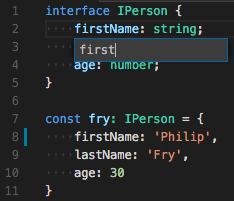 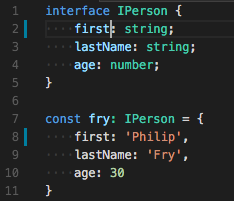 ➡
@nebrius
Ideal Use Cases
Larger teams
Larger projects
People coming from Java/C#/C++/etc
@nebrius
Understanding the Type System
Native JavaScript Types
undefined, number, string, boolean, object, function, symbol
No int, double, or other non-native JS types
Classes are standard JS prototypal classes
@nebrius
Opt-in
Vanilla JavaScript is also TypeScript
Non-inferrable types are typed as any
@nebrius
Inferred Types
Types are inferred when possible
  
  const x = 10;      becomes  
  const x: number = 10;
@nebrius
Non-TypeScript Modules
TypeScript Definition Files
Statically-typed interface for external dynamic code
Declarations without implementations
Like C++ header files
.d.ts extension
@nebrius
.d.ts file example
declare module "planet" {
  export function visit(): void;
  export function getCities(): City[];
  export interface City {
    population: number;
    founded: Date;
  }
}
@nebrius
Global Type Definition Files
Typings files published to npm under the @types scope
Most common npm modules have type definitions
@nebrius
Global Types Usage
$ npm install --save-dev @types/express
@nebrius
Using TypeScript with Node.js
Compiler
$ npm install --save-dev typescript @types/node
$ npx tsc --init
@nebrius
Configuration with tsconfig.json
{
  "compilerOptions": {
    "target": "es2015",
    "module": "commonjs",
    "strict": true,
    "rootDir": "src",
    "outDir": "dist",
    "sourceMap": true
  },
  "include": [
    "src/**/*.ts"
  ] 
}
@nebrius
Linter
$ npm install --save-dev tslint
$ npx tslint --init
@nebrius
Configuration with tslint.json
{
  "defaultSeverity": "error",
  "extends": [
    "tslint:recommended"
  ],
  "jsRules": {},
  "rules": {
    "quotemark": "single",
    "semicolon": "always",
    "trailing-comma": "never"
  },
  "rulesDirectory": []
}
@nebrius
Using TypeScript with React
Type Declarations
import { ItemView } from 'ItemView';
import * as React from 'react';
export interface IContainerProps {
  items: string[];
}
export class ContainerView extends React.Component<IContainerProps, null> {
  public render() {
    return (
      <div className="container">
        {this.props.items.map((item) => (<ItemView item={item} />))}
      </div>
    );
  }
}
@nebrius
Installing Build Tools
$ npm install react react-dom
$ npm install --save-dev webpack typescript ts-loader
$ npm install --save-dev @types/react @types/react-dom
@nebrius
Webpack Configuration
module.exports = {  entry: "./src/index.tsx",
  output: {
    filename: "bundle.js",
    path: "./dist"
  },
  // Enable sourcemaps for debugging webpack's output.
  mode: "development",
  devtool: "inline-source-map",
  resolve: {
    extensions: [".ts", ".tsx", ".js", ".json"]
  },
  // Continued on next slide
@nebrius
Webpack Configuration
// Continued from previous slide
    module: {
    rules: [
      {
        test: /\.tsx?$/,
        use: "ts-loader",
        exclude: /node_modules/
      }
    ]
  }
};
@nebrius
ES2015+ Considerations
TypeScript compiler doesn’t ship with a runtime
ES2015+ syntax is handled but ES2015+ runtime is not
No polyfill for Object.assign(), Symbol(), etc.
Solution: TypeScript->ES2017->Babel->ES5
@nebrius
Learn more at typescriptlang.org
Bryan Hughes, @nebrius